WILLIAM FAULKNER(1897- 1962)
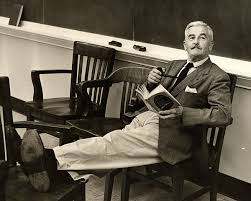 ‘I’m telling the same story over and over which is myself and the world.’ 
writing as a revelation of writer’s secret life, as his or her dark twin 
repetition as rediscovery 
art not of omission but of reinvention
brought energy to tradition of American Southern fiction 
one main source of his writing : the impact of the terrible defeat that had wasted the South
emerged from distinctive, defeated nature of Southern history, its great chivalric and rural tradition broken apart by the American Civil War (1861-1865)
essentially a Southern writer
Another was the impact of Romantic, Decadent and modern literature 
Sherwood Anderson
Keats and the French decadents
James Joyce
His beginning work:
Soldier's Pay (1926)
Mosquitoes (1927)
Sartoris (1929) – a watershed  
abundance of social and historical material that was to serve Faulkner as groundwork
Yoknapatawpha County: ‘William Faulkner sole owner and proprietor’
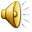 history as a great imaginative reconstruction 
thousands of square miles of crossed histories, a web of dynasties
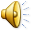 Novels that followed:

As I Lay Dying (1930)
Sanctuary (1931)
Light in August (1932)
Absalom, Absalom! (1936)
“I think there’s a period in a writer’s life when he, well, simply for lack of any word, is fertile and he just produces. Later on, his bloods shows, his bones get a little more brittle … but I think there’s one time in his life when he writes at the top of his talent plus his speed, too.”
Themes: rape and corruption, miscegenation, and human taint 
various fates of Southern aristocrats and poor whites, blacks and Indian – a world where land as spirit has yielded to land as pure property, woods to axes, gardens to machines, South to North, timeless wonder to ‘progress’
still moments of promise in this fallen Eden of the South
His later works - the belief that the human kind would not only endure, but prevail (1950): 
“I decline to accept the end of man. It is easy enough to say that man is immortal simply because he will endure... 
	I refuse to accept this. I believe that man will not merely endure: he will prevail. He is immortal, not because he alone among creatures has an inexhaustible voice, but because he has a soul, a spirit capable of compassion and sacrifice and endurance. The poet's, the writer's, duty is to write about these things. It is his privilege to help man endure by lifting his heart, by reminding him of the courage and honor and hope and pride and compassion and pity and sacrifice which have been the glory of his past. The poet's voice need not merely be the record of man, it can be one of the props, the pillars to help him endure and prevail.” 
	(From Nobel Lectures)
1929
rightly acclaimed as the great American equivalent of Joyce's Ulysses
his favorite among his novels, and arguably his greatest work
The Compson family - four generations appear, the most important being the third
Benjy, Quentin, Jason and Caddy Compson
the present time distilled into four days – four sections
the first fractured story 1928 - Benjy
second, the monologue of Quentin
third, opportunistic Jason
fourth in the third person and circles around the black servant Dilsey
preoccupation with time - relation of the past to chaotic present 
a central theme is Quentin’s attempt to arrest both subjective and historical time 
Benjy locked in a single continuous moment of time
themes and images multiply and give the novel its dense symbolic qualities (like Caddy’s name and the caddie in golf) 
constant narrative impulse to repeat and rehearse the past
determining memories those of the woman at the center of their childhood - their sister Caddy
Caddy - the source and inspiration of this novel closest to his own heart
the single image of ‘young Caddy’s dirty drawers’ 
she is the absent presence and the archetypal male image of a woman at once mother, sister, daughter, and lover, Eve and Lilith, virgin and whore
Benjy’s section
profoundly autistic, closed world
opens the novel, April 7, 1928
permeated with unsettling flashbacks 
shifts indicated by change from Roman type to italic, and his caretakers
Quentin’s section 
June 2, 1910
also impenetrable and private 
a Hamlet-like figure, cursed with high principles 
the day of his suicide – only way to stop time
literary allusions, musings about time and death
time periods can be discerned by references to people and places
Chapter 3: Jason’s section
 April 6, 1928,
resentful, cynical, deceptive
no intimacy with Caddy 
an embittered person trapped within his own rancor
Final section
April Eighth, 1928
told in third person
the closed circle of the interior monologue broken 
Dilsey
The narrative/literary technique of the INTERIOR MONOLOGUE or STREAM OF CONSCIOUSNESS monologue/method:
"while an interior monologue may mirror all the half thoughts, impressions, and associations that impinge upon the character's consciousness, it may also be restricted to an organized presentation of that character's rational thoughts" 
combined with first person narration 
serious interpretative challenges
The title – adapted from Macbeth where Macbeth describes life as ‘a tale told by an idiot, full of sound and fury, signifying nothing’
easily relates to Benjy’s section and applies especially to him, but also works on the entire novel covering the whole family
the novel concerns the collapse of the Compson family and portrays sense of loss, longing, and despair
each brother caught in the web of memories and unfulfilled longings (Benjy, Quentin, Jason)
Caddy finds an outlet in sexual activity (the same can be said about her daughter) 
Faulkner: ‘a tragedy of two lost women: Caddy and her daughter’  – initial image ‘replaced by another image of a motherless and fatherless girl climbing down the rainpipe to escape from the only home she had, where she had never been offered love or affection or understanding’
More of the American novel in the 1920s – e.e.cummings’s The Enormous Room, Gertrude Stein’s The Making of Americans, John Dos Passos’s Manhattan Transfer 
one of the most remarkable periods of American literary history - an atmosphere of innovation comparable to the new poetry
withdrawal to Europe or bohemian separation from a culture hostile to art ends up in assimilation of the cultural despair and the sense of historical crisis ‘Modern’ temper
Hemingway international success, Fitzgerald belated recognition, and Faulkner acclaimed as one of the most significant Modern experimentalists.
they revealed the existential crisis of the age, but also sense of wonder still possessed, what Fitzgerald expressed in his last passages in The Great Gatsby: ‘So we beat on, boats against the current, borne back ceaselessly into the past.’
Sources:
From Puritanism to Postmodernism
A Brief History of American Literature